Государственное бюджетное  образовательное учреждение Свердловской области для детей, нуждающихся в психолого-педагогической и медико-социальной помощи
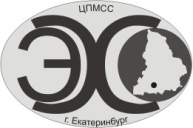 Центр психолого-медико-социального сопровождения «Эхо»
ГБОУ СО «ЦПМСС «Эхо»
Мой край родной Таджикистан в судьбе России
проект составил 
Шакиров Бахтиёр, 5а класс,
 Центр «Эхо»
Ф.И.О. научного руководителя, должность
Мазеина  А. И., классный руководитель
Е-mail : aimazeina@mail.ru
г.Екатеринбург
2013
Содержание проекта
1 - титульный лист
2 - введение
3 - главы основной части



выводы
заключение
список  ссылок.
Страница 1 - слайд 1
Страница 3 – слайд 3
Глава 1 – Моя семья
Глава 2 – Таджикистан
Глава 3 – Таджикистан и Россия
Выводы
Список  ссылок
Введение  и Цели проекта
Я хочу уметь рассказывать о себе, своей семье, о родине.
Я хочу знать о городе, в котором я учусь.
 Я хочу знать о стране и городе, где я родился.
Самопознание. 
Открытие и изучение новых слов, фраз.
Глава 1 – Моя семья
Глава 1 – Моя семья
Меня зовут Бахтиёр. Я родился в городе Душанбе  в стране Таджикистан в августе 1999 года.
Моего папу зовут Якубджон. Ему 36 лет.
Мою маму зовут Гулчехра. Ей 32 года.
Глава 1 – Моя семья
У меня есть братья и одна сестра.
Моего брата зовут Бахрулло,  ему 12 лет.
Младшего брата зовут Махмудджон, ему 9 лет.
 Маленькую сестру зовут Гулноза. Она родилась  в августе 2008 года. Сестрёнке 4 года.
Глава 1 – Моя семья
Я знаю ответы на вопросы:
Когда у тебя день рождения?
Сколько человек в твоей семье?
Твоя мама работает? 
Кем работает?
Кем работает папа?

Кем работает папа?
День рождения у меня 24 августа.
В моей семье пять человек.
Нет, мама не работает.
Мама – домохозяйка.
Папа служит в Российской армии.
Папа  - старший техник
Глава 1 – Моя семья
Сейчас мы живём в Екатеринбурге.
В школу мне надо ехать на автобусе № 077.
Вот мой маршрут: 
от остановки Санаторная до остановки Авиационная
Глава 1 – Моя семья
Или можно поехать на автобусе 018 с пересадкой на автовокзале
Глава 1 – Моя семья
Папа работал на Базе РФ МОН 201 – -в Гатчинской ордена Жукова дважды Краснознамённой военной базе
Тут, в Душанбе, работал папа до отъезда в Россию.
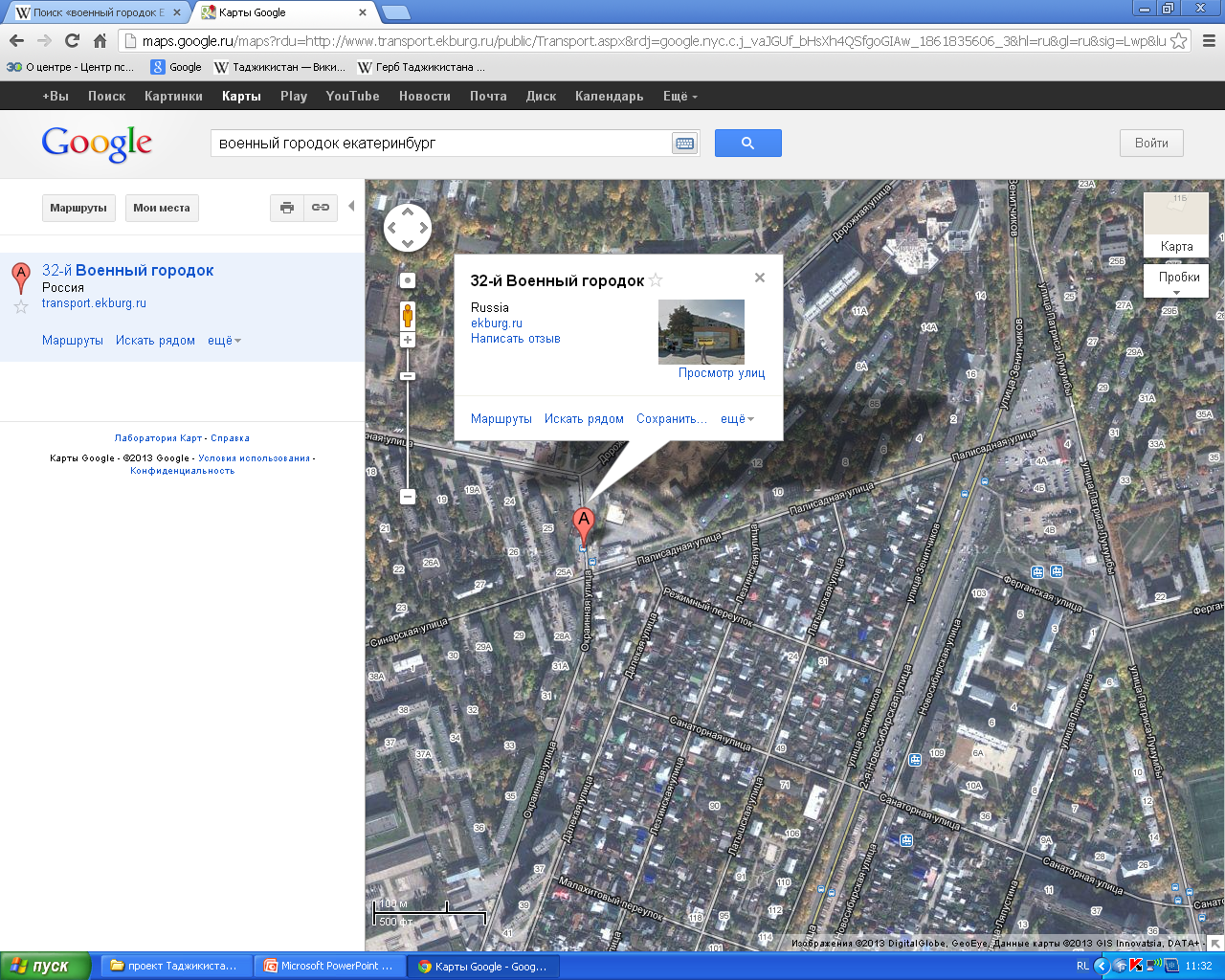 Сейчас папа служит сержантом в Российской армии.
http://maps.google.ru/maps?rdu=http://www.transport.ekburg.ru/public/Transport.aspx&rdj=google.nyc.c.j_vaJGUf_bHsXh4QSfgoGIAw_1861835606_3&hl=ru&gl=ru&sig=Lwp&lumarker=A&bih=1010&biw=1422&um=1&ie=UTF-8&q=%D0%B2%D0%BE%D0%B5%D0%BD%D0%BD%D1%8B%D0%B9+%D0%B3%D0%BE%D1%80%D0%BE%D0%B4%D0%BE%D0%BA+%D0%B5%D0%BA%D0%B0%D1%82%D0%B5%D1%80%D0%B8%D0%BD%D0%B1%D1%83%D1%80%D0%B3&fb=1&gl=ru&cid=0,0,16789032638101137227&sa=X&ei=waJGUdXlD6jK4ASC1oC4Bw&ved=0CAEQ5xgwAA
Глава 2 - Таджикистан
1 сентября 2001 года 201-ая Гатчинская дважды Краснознамённая мотострелковая дивизия вошла в состав Краснознамённого Приволжско-Уральского военного округа.
5 октября 2012 г. Президент Российской Федерации – Верховный Главнокомандующий Вооруженными Силами Российской Федерации В.В.Путин наградил 201-ю российскую военную базу орденом Жукова. В своем выступлении Президент отметил, что боевой путь этого прославленного соединения, с честью выполнявшего поставленные боевые задачи во времена Великой Отечественной войны, войны в Афганистане и гражданской войны в Таджикистане, достоин того, чтобы 201-я Гатчинская дважды Краснознаменная мотострелковая дивизия (в н.в. – военная база) получила высокую награду. 201-я РВБ стала одной из немногих воинских частей России, награжденной орденом Жукова.
На торжественном построении офицеров, сержантов и солдат Президент прикрепил награду к Боевому знамени 201-й Ремонтно -Восстановительного Батальона.
30 декабря 1918 г – день рождения отряда.
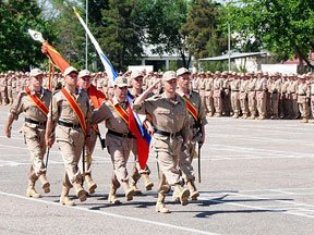 Глава 2 - Таджикистан
Я родился в городе Душанбе в Республике Таджикистан.
Герб Таджикистана
Утверждён28 декабря 1993 года
Флаг Таджикистана
Глава 2 - Таджикистан
Столица Таджикистана - Душанбе
здание Правительства Таджикистана
Президент Таджикистана- Эмомали Рахмон
Глава 2 - Таджикистан
На карте  - Таджикистан  с соседями
Полное название страны: Республика ТаджикистанПлощадь: 143100 кв. км.Население: 6 440 732 чел.Народы: 64,9% таджики, 25% узбеки, 3,5% русскиеЯзык: таджикский, русскийРелигия: 80% мусульмане-сунниты, 5% мусульмане-шииты
Глава 2 - Таджикистан
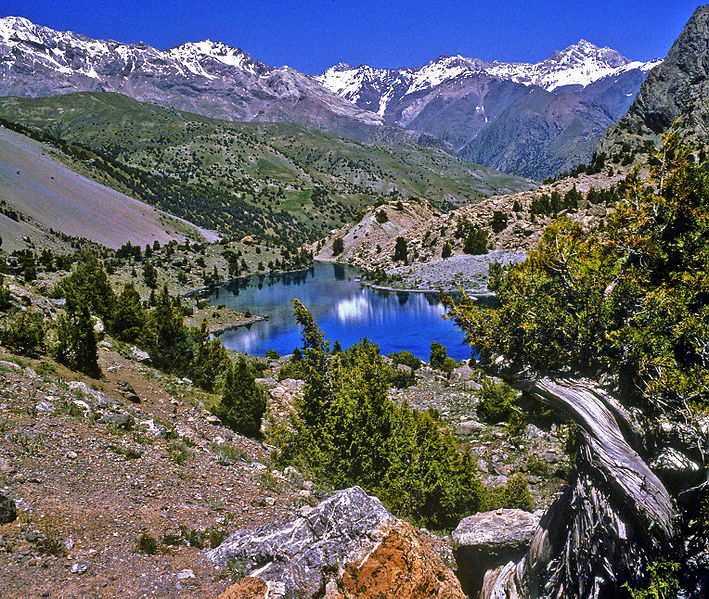 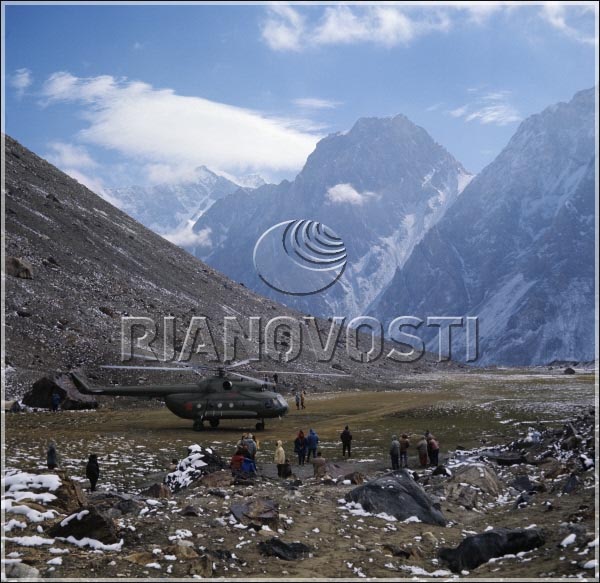 Фанские горы
Ледники Памира
В Таджикистане расположены высочайшие горы Средней Азии - Тянь-шаньская и Памирская, с высотами от 300 до 7495 метров. 
Со склонов пиков гор спускаются красивые ледники.
Глава 2 - Таджикистан
Крупнейшие озёра — Каракуль, Сарезское озеро, Искандеркуль, Кайраккумское водохранилище.
Нурекское водохранилище
Сарезское озеро
Глава 2 - Таджикистан
Нурекская ГЭС — гидроэлектростанция вблизи города Нурек в Таджикистане на реке Вахш
Дамба Нурекской ГЭС 
Страна Таджикистан
Река Вахш
Каскад Вахшский
Собственник ОАО «Нурекская ГЭС»
Статус - действующая
Год начала строительства1961
Годы ввода агрегатов1972-1979
Основные характеристики: Годовая выработка электричества  -11,2 млрд.кВт.ч[1]
Разновидность электростанции - плотинная
ГЭС строили  русские и таджики
Глава 2 - Таджикистан
Основная часть электроэнергии в Таджикистане производится на ГЭС. Общая установленная мощность гидроэлектростанций составляет 4070 МВт. Выработка составляет до 17,1 млрд кВт·ч
Сангтудинская ГЭС-2
Сангтудинская ГЭС-1 — мощность 670 МВт. Торжественное открытие ГЭС с участием президентов России и Таджикистана состоялось 31 июля 2009 года
Электричество необходимо для работы компьютеров, машин, телевизоров, для освещения домов, улиц,  больниц, школ.
Глава 2 - Таджикистан
Месторождения Таджикистана
На севере Таджикистана, в Согдийской области расположено одно из крупнейших в мире месторождений серебра — Большой Конимансур. Также Таджикистан богат месторождениями драгоценных камней, урана (по некоторым данным 16 % мировых запасов), золота, угля, алюминиевыми и полиметаллическими рудами.
серебряный слиток
Глава 2 - Таджикистан
Полезные ископаемые в стране
уголь в Таджикистане
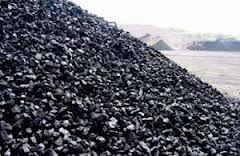 драгоценные камни
урановый рудник
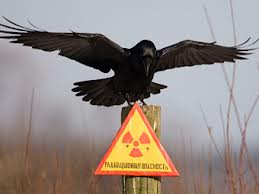 Глава 2 - Таджикистан
Исмаил Самани -перс. ابو ابراهیم اسماعیل بن احمد‎портрет на банкнтоте 100 сомони  2-й Эмир 
В Бухаре, ставшей при нём столицей саманидского государства, находится так называемый Мавзолей Исмаила Самани, усыпальница династии, выдающийся памятник архитектуры. 
Имя Исма’ила Самани с 1998 года носит высочайший пик Памира (ранее — Пик Коммунизма).
Монумент вДушанбе в честьЭмира Исмаила Самани.
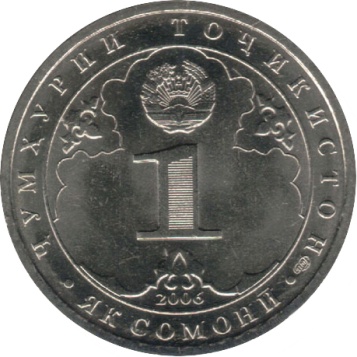 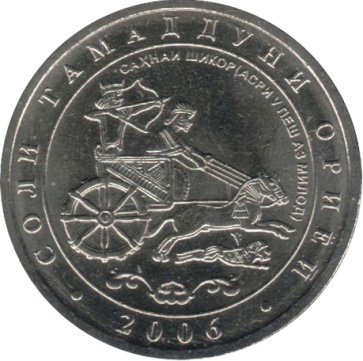 Деньги: банкноты и монеты
Глава 2 - Таджикистан
Сельское хозяйство .Главные сельскохозяйственные культуры:хлопокшёлкзернотабаковощифруктысухофрукты
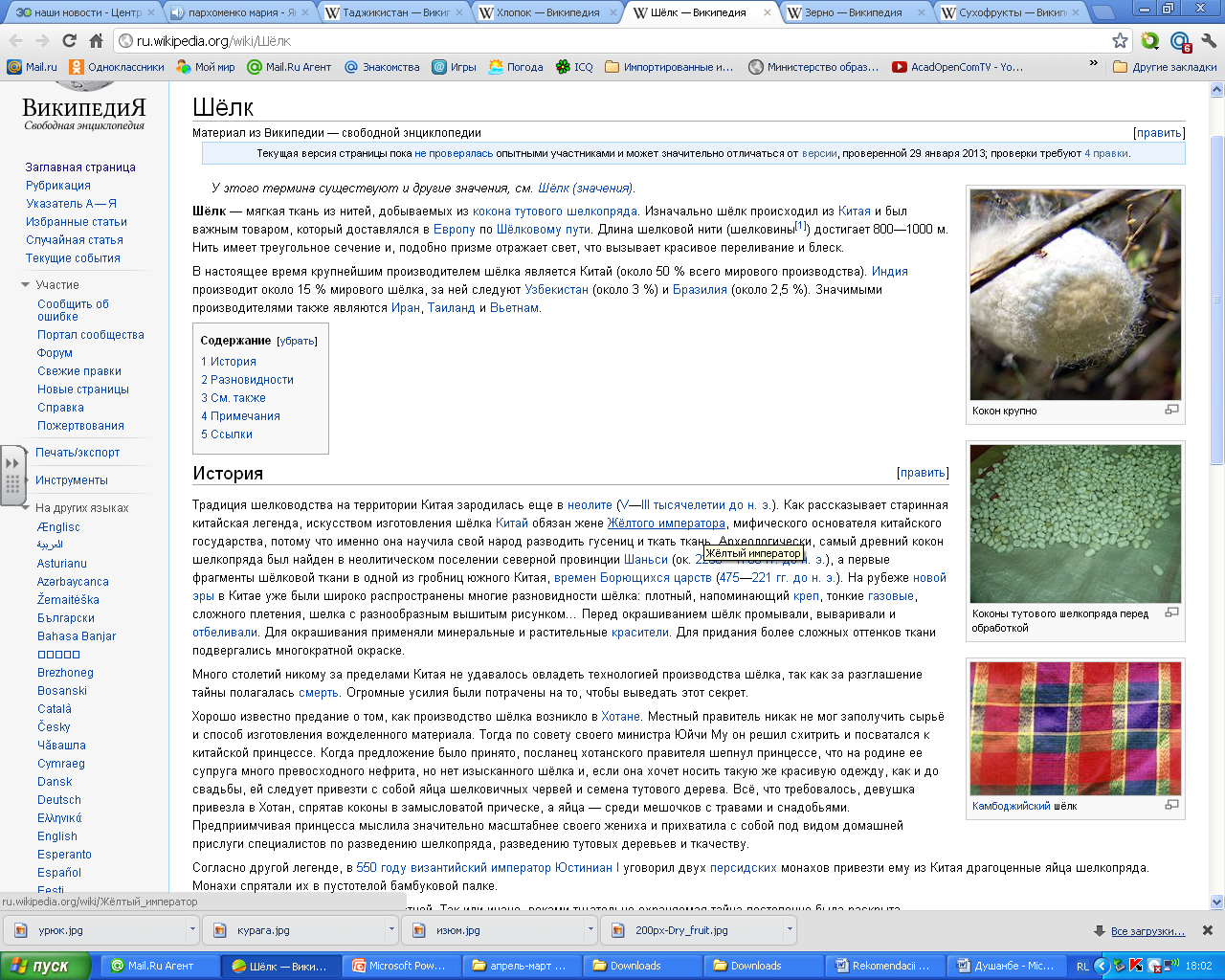 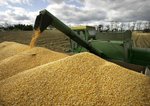 Зерно — ядро (плод, семя) любой зерновой культуры, обычно хлебной зерновой культуры.
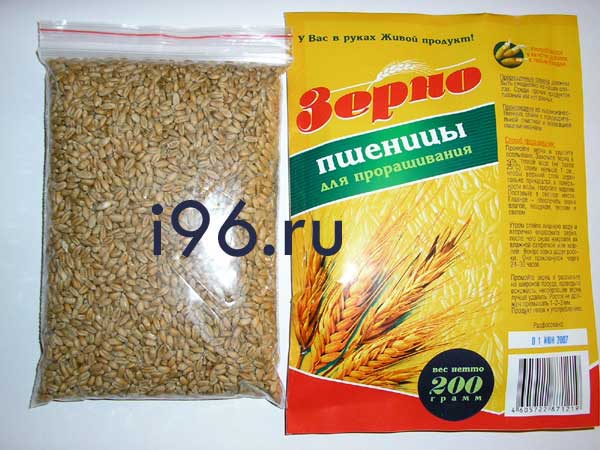 шёлк
изюм
Глава 2 - Таджикистан
Таджикистан торгует с Россией
Внешняя торговля
Экспорт- продаёт 
 1,6 млрд долл. (в 2008):
Алюминий, свинец, цинк, редкоземельные металлы, ванадий, окись урана, продукция лёгкой промышленности (хлопковые и шёлковые ткани), хлопок, сельскохозяйственная продукция (овощи и фрукты).
Основные страны экспорта — Нидерланды 36,7 %, Турция 26,5 %, Россия 8,6 %, Иран 6,6 %, Китай 5,7 %.
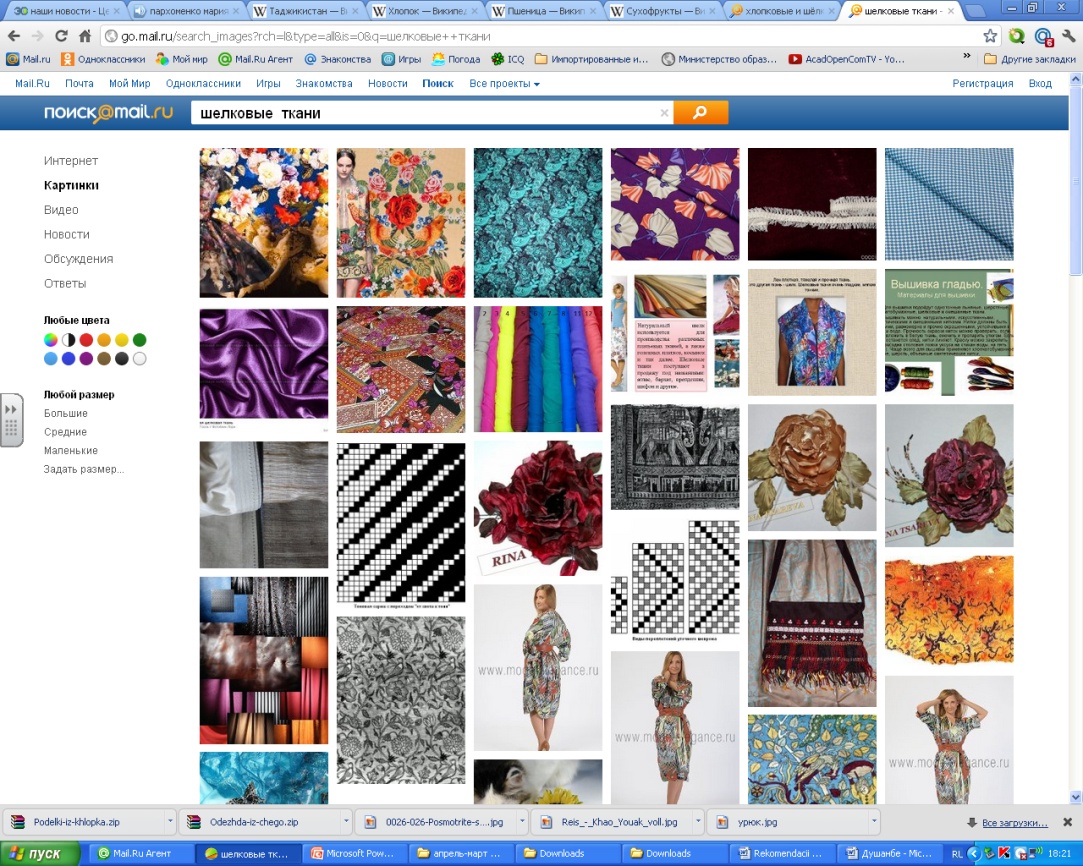 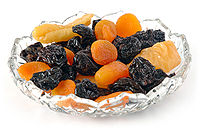 Таджикистан покупает
Глава 2 - Таджикистан
Импорт — покупает - 3,7 млрд долл. (в 2008):Чёрный металл, продукция лёгкой промышленности, автомобили, сельскохозяйственная техника, продовольствие, фармацевтическая продукция, медицинское оборудование.
Основные страны импорта — Россия 32,3 %, Китай 11,9 %, Казахстан 8,8 %, Узбекистан 4,7 %.
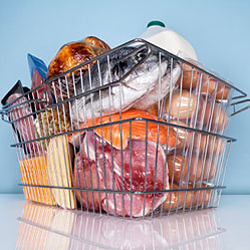 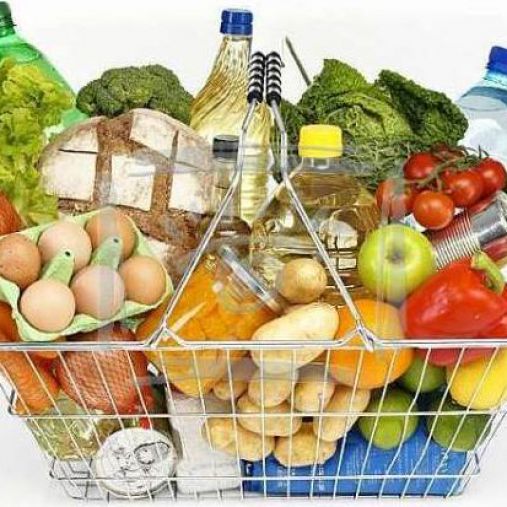 Таджикистан покупает у России
Глава 2 - Таджикистан
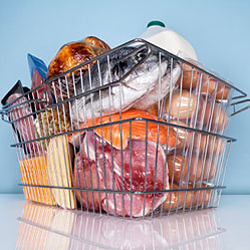 Продовольствие:
Рыбу
Мясо
Хлеб
Масло
Яйцо
Молочные продукты – сыры, молоко, творог
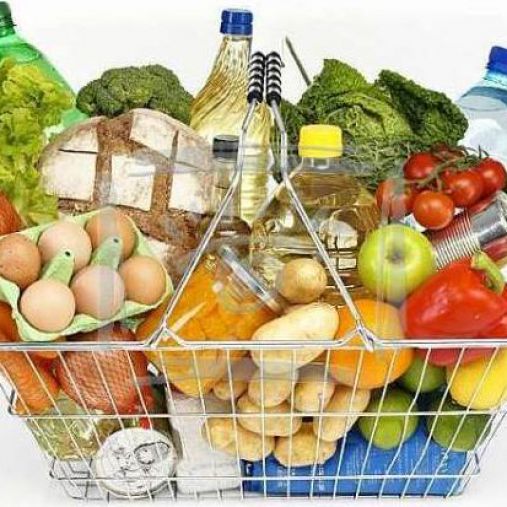 Глава 2 - Таджикистан
Сельское хозяйство (en)Главные сельскохозяйственные культуры:хлопокшёлкзернотабаковощифруктысухофрукты
Сухофрукты — высушенные фрукты или ягоды, с остаточной влажностью около 20 %. Сухофрукты богаты витаминами (A, B1, B2, B3, B5, B6[1]) и минеральными элементами (железо, кальций, магний, фосфор, калий,натрий[1][2]), содержат порядка 250 ккал и 1,5 — 5 г белка на 100г[2]. Они имеют длительный срок хранения и не требуют хранения в холодном месте. В этом —главное преимущество.
хлопчатник
урюк
курага
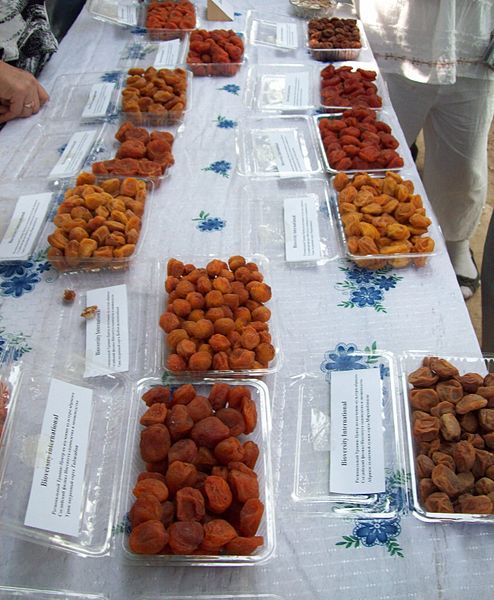 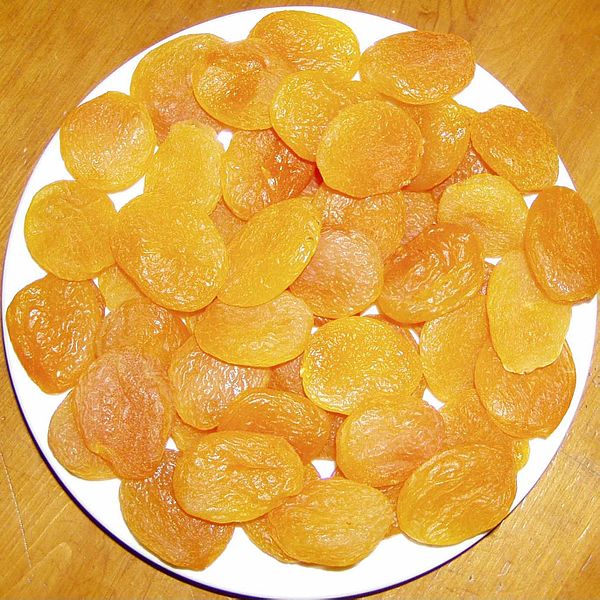 изюм
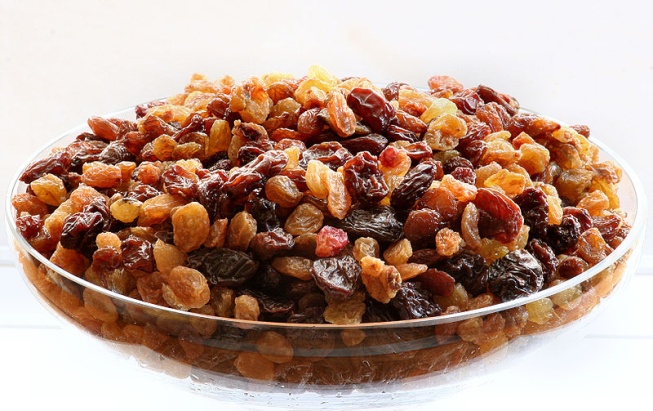 Глава 2 - Таджикистан
Сельское хозяйство Растут в Таджикистане:овощи   и  фрукты
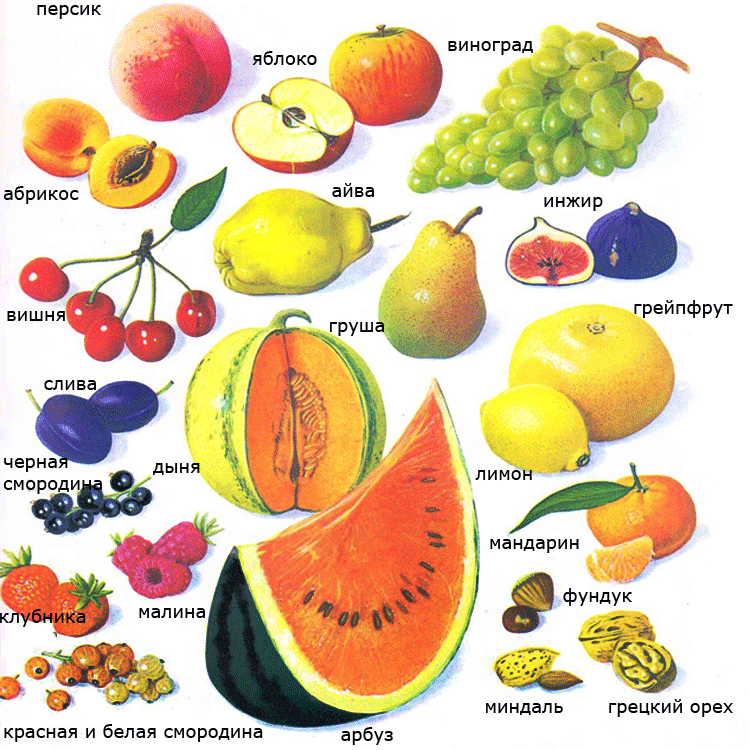 Глава 2 - Таджикистан
Глава 2 - Таджикистан
Я - мусульманин
Глава 2 - Таджикистан
Спорт
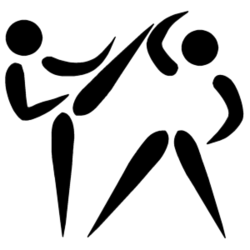 Национальная Федерация Таеквондо и Кикбоксинга Республики Таджикистан
Глава 2 - Таджикистан
В России  читают  и любят таджикскую  литературу  средних веков.

Россияне  знают   учёных, поэтов  и  писателей Таджикистана.
Глава 3 – Таджикистан и Россия
Число таджикских граждан, занимающихся трудовой деятельностью в России, насчитывает 1 млн человек.
 В 2005 г. они официально перевели на родину, по данным Международного валютного фонда, 247 млн долл.
 Реальный объём пересылаемых денег, по оценке ЕБРР, — около 1 млрд долл., при этом до 90 % средств переводятся из России. Эти деньги, однако, в основном не инвестируются, а тратятся на текущее потребление.
 В 2008 кризисном году из РФ в Таджикистан физическими лицами переведено 2,5 миллиарда долларов США[23]. Денежные переводы мигрантов из Таджикистана на родину составляют 47 % ВВП страны, 3,6 миллиардов долларов , по данным Всемирного банка на 2012 г., по соотношению переводов к ВВП Таджикистан занимает 1-е место в мире.[24]
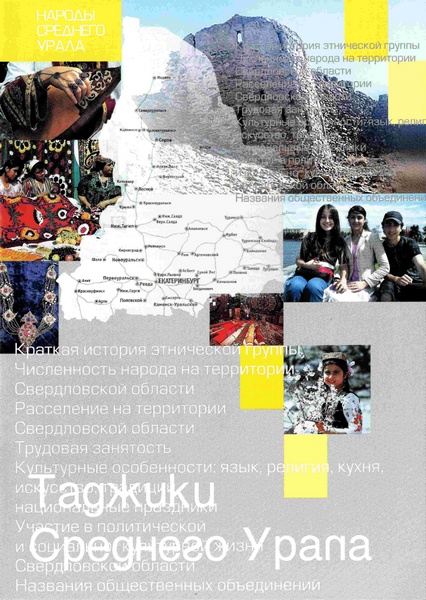 Глава 3 – Таджикистан и Россия
Выводы
Я узнал много интересного и нового  про Таджикистан и Россию.
В Таджикистане я родился. Там живут мои дедушки и бабушки, дяди и тёти.
В России я живу и учусь. Мне надо знать русский язык, потому что на нём говорят папа, мои дяди и братья. 
Мама тоже учится говорить на русском языке.
И когда я вырасту, я поеду в Душанбе, в Таджикистан.
ресурсы:
http://www.rusemb.tj/ru/index/index/pageId/95/
http://ru.wikipedia.org/wiki/%D0%A2%D0%B0%D0%B4%D0%B6%D0%B8%D0%BA%D0%B8%D1%81%D1%82%D0%B0%D0%BD
http://maps.2gis.ru/#/?history=project/ekaterinburg
http://www.kremlin.ru/
SGII-Dam
709px-Fan_Mountains300
http://www.tripadvisor.ru/QuickGuide-g293964-Dushanbe.html
http://www.dw.de/%D0%BC%D0%BE%D0%B4%D0%B5%D1%80%D0%BD%D0%B8%D0%B7%D0%B0%D1%86%D0%B8%D1%8F-%D0%BF%D0%BE-%D1%82%D0%B0%D0%B4%D0%B6%D0%B8%D0%BA%D1%81%D0%BA%D0%B8-%D0%BA%D0%BE%D0%BC%D0%BF%D1%8C%D1%8E%D1%82%D0%B5%D1%80-%D0%BF%D1%80%D0%B8-%D1%81%D0%B2%D0%B5%D1%87%D0%B0%D1%85-%D0%B8-%D0%BC%D0%BE%D0%B1%D0%B8%D0%BB%D1%8C%D0%BD%D0%B8%D0%BA-%D0%BA%D0%B0%D0%BA-%D1%81%D0%B8%D0%BC%D0%B2%D0%BE%D0%BB-%D0%B5%D0%B4%D0%B8%D0%BD%D1%81%D1%82%D0%B2%D0%B0/a-16443846
http://www.dw.de/%D1%82%D0%B0%D0%B4%D0%B6%D0%B8%D0%BA%D1%81%D0%BA%D0%B8%D0%B5-%D1%84%D0%B5%D1%80%D0%BC%D0%B5%D1%80%D1%8B-%D0%B6%D0%B4%D1%83%D1%82-%D0%B4%D0%B8%D0%B2%D0%B8%D0%B4%D0%B5%D0%BD%D0%B4%D0%BE%D0%B2-%D0%BE%D1%82-%D0%B2%D1%81%D1%82%D1%83%D0%BF%D0%BB%D0%B5%D0%BD%D0%B8%D1%8F-%D0%B4%D1%83%D1%88%D0%B0%D0%BD%D0%B1%D0%B5-%D0%B2-%D0%B2%D1%82%D0%BE/a-16432255
http://www.awaytravel.ru/%D1%81%D1%82%D1%80%D0%B0%D0%BD%D0%B0/%D1%82%D0%B0%D0%B4%D0%B6%D0%B8%D0%BA%D0%B8%D1%81%D1%82%D0%B0%D0%BD?gclid=CKPii-OMprQCFQd2cAodPCEARA – о стране, климате для туристов
http://www.awaytravel.ru/content/%D0%B3%D0%BE%D1%80%D0%BE%D0%B4%D0%B0-%D1%82%D0%B0%D0%B4%D0%B6%D0%B8%D0%BA%D0%B8%D1%81%D1%82%D0%B0%D0%BD%D0%B0-%D0%B4%D1%83%D1%88%D0%B0%D0%BD%D0%B1%D0%B5 – город Душанбе
http://www.pressa.tj/projects/52 - видео открытия флага, герба у Дворца наций, имя президента , песня о ВВП,